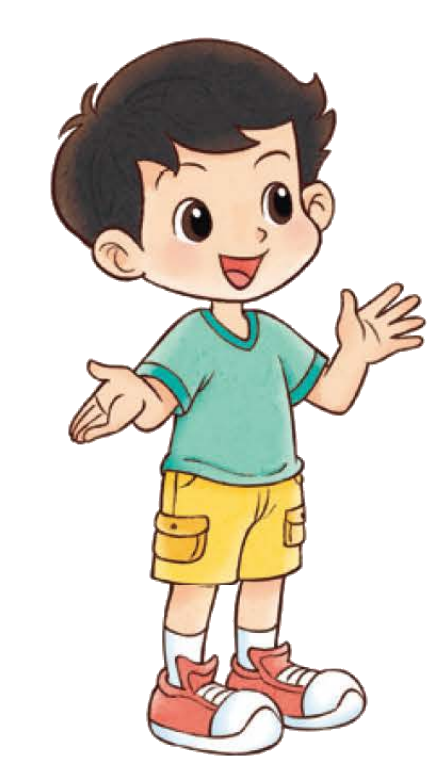 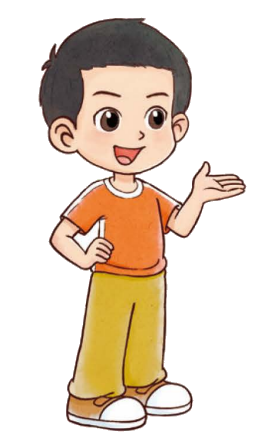 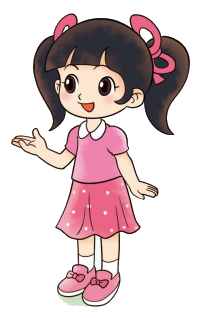 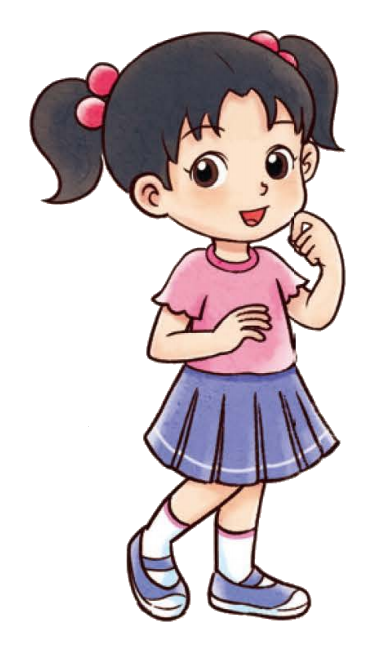 一年级下册  第四单元  100以内数的认识
小小养殖场
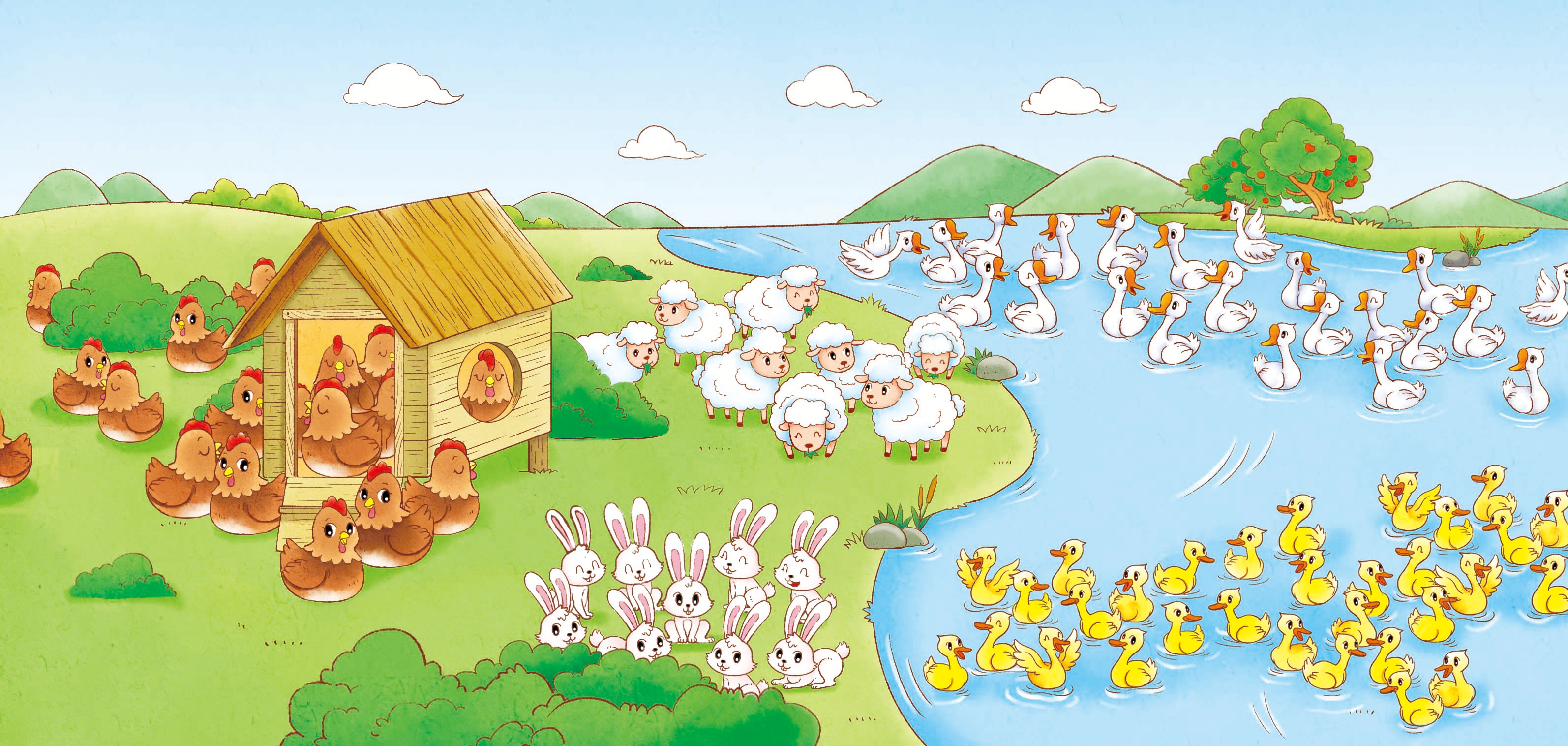 鹅22只
鸡100只
鸭92只
鸡、鸭、鹅相比，鸡最多，鹅最少。
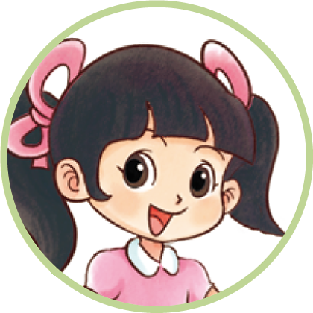 鸭比鸡少一些，
鹅比鸡少得多。
鸡比鹅多得多，
鸡比鸭多一些。
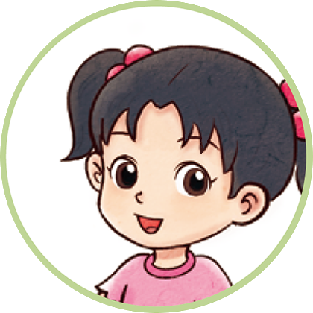 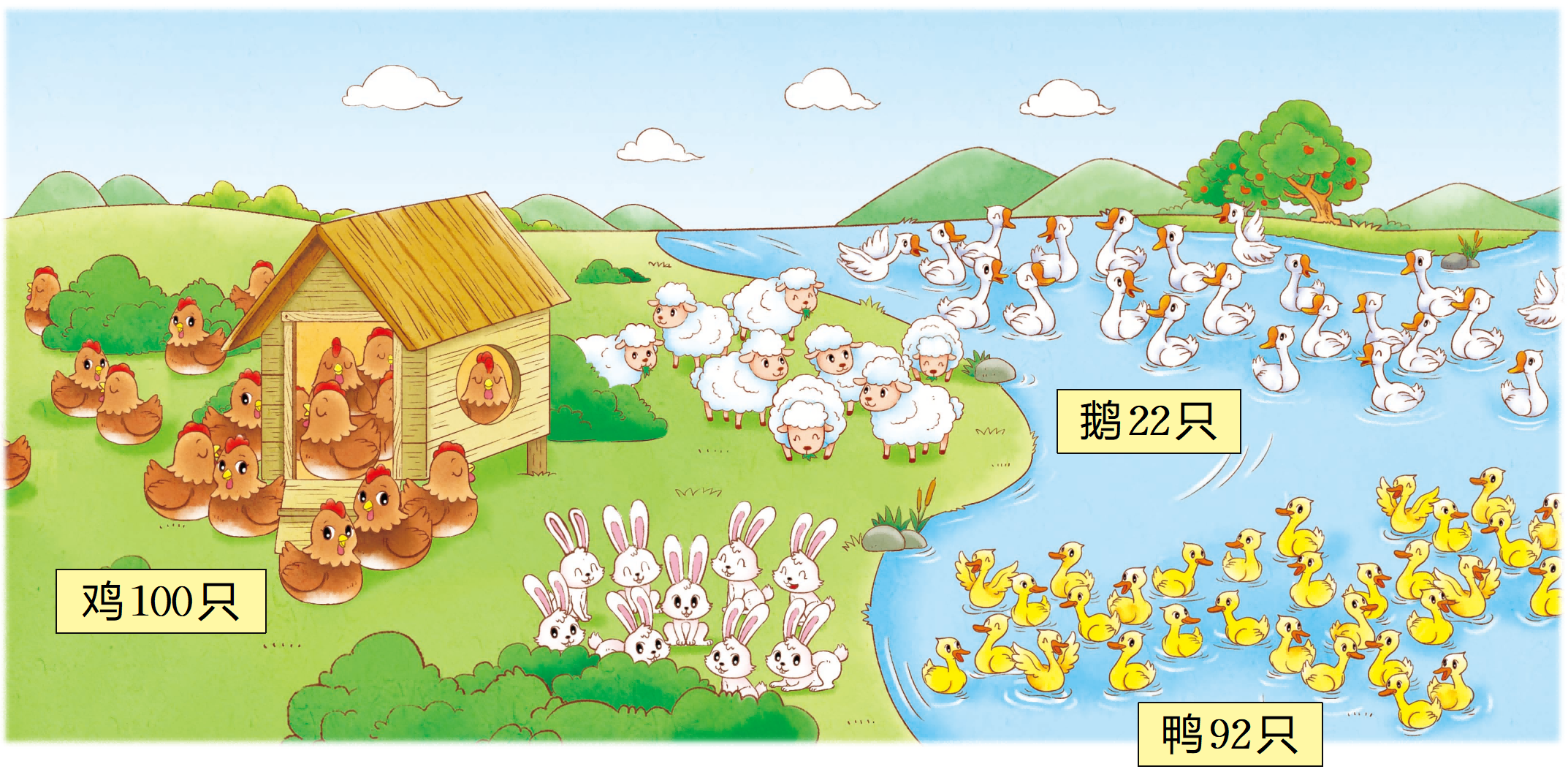 谁多？谁少？先看看图，再说一说。
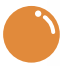 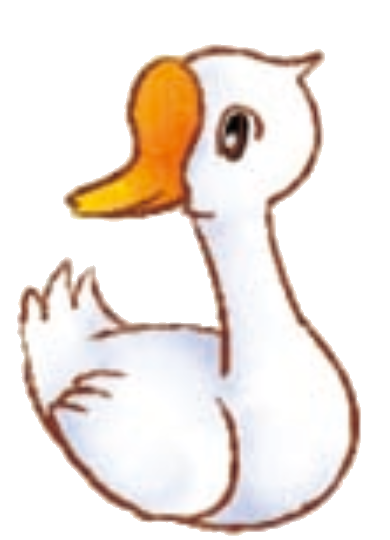 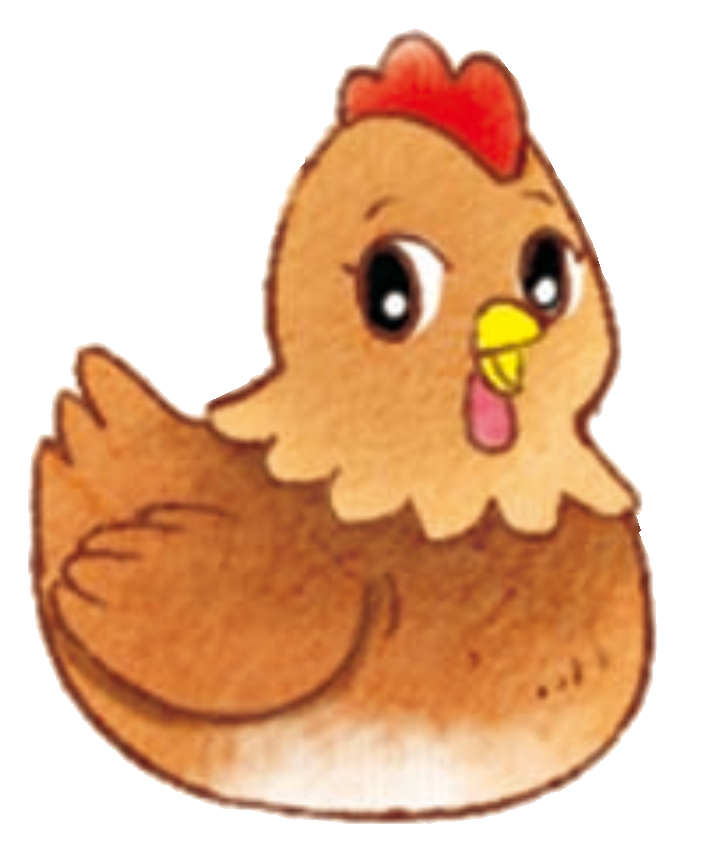 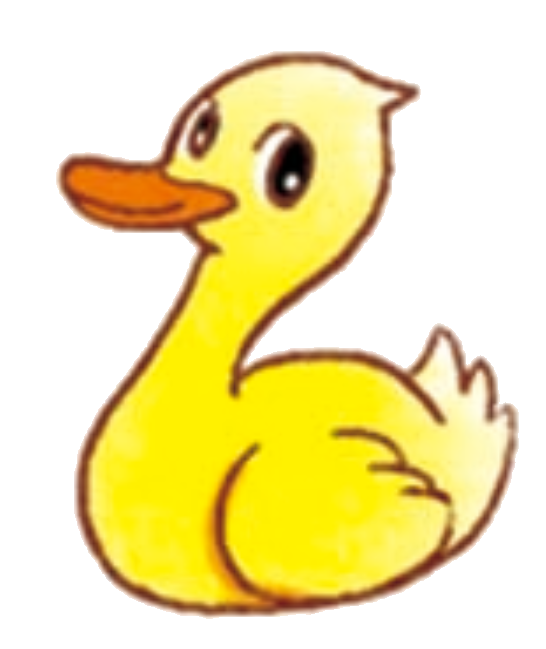 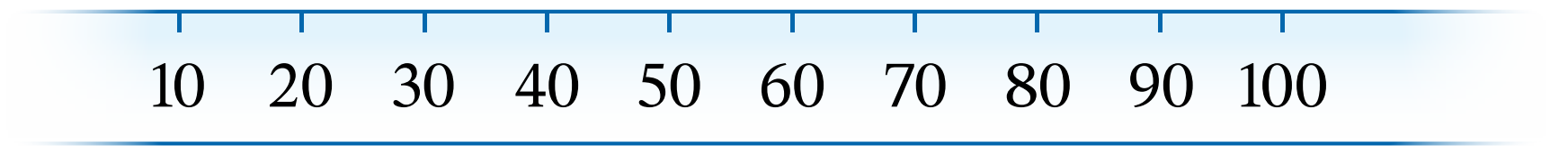 0
22只
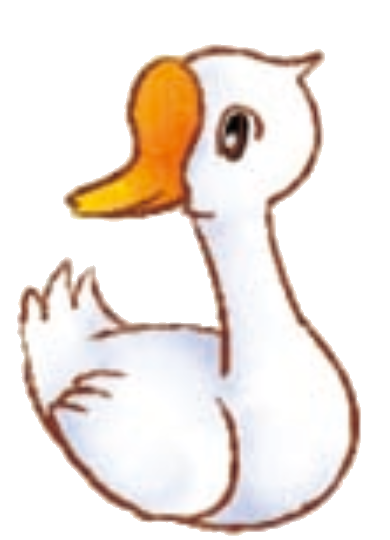 100只
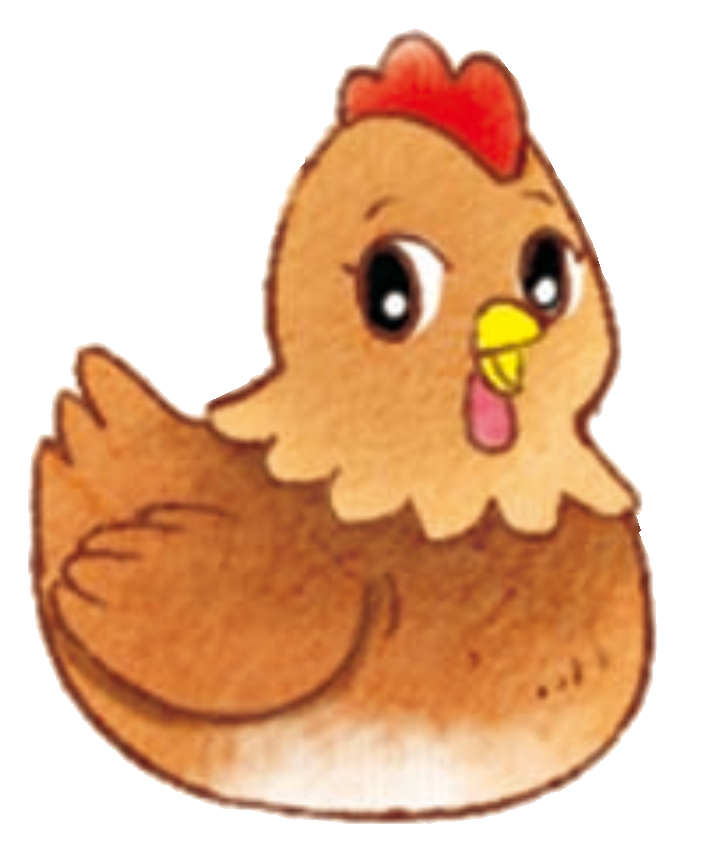 92只
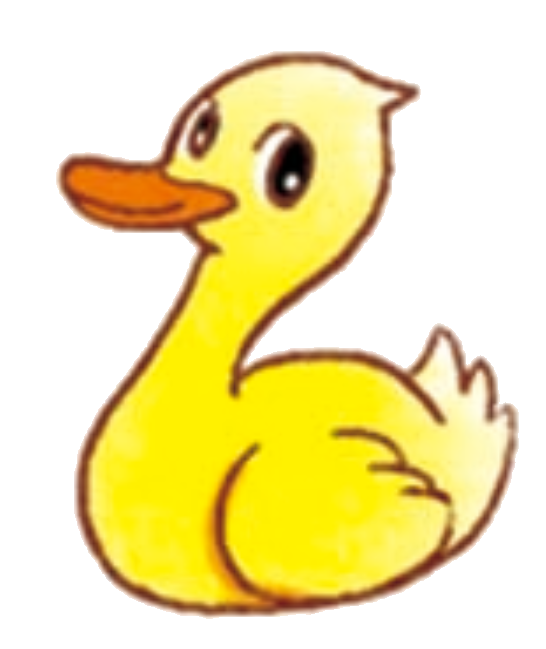 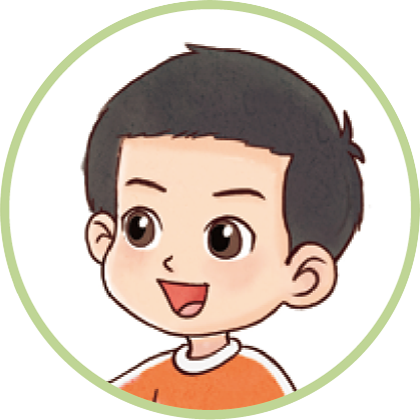 鸡和鸭的数量
差不多。
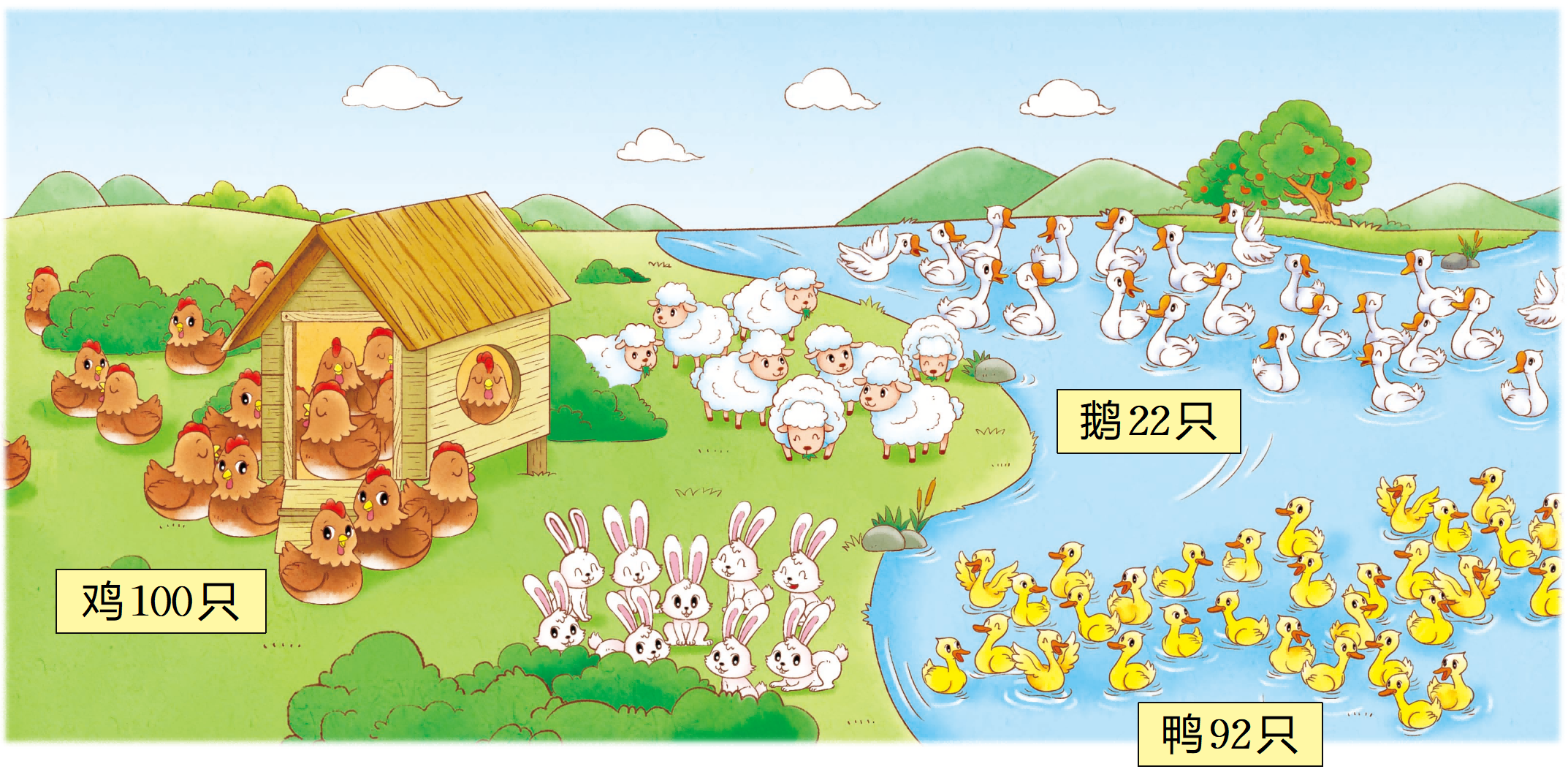 谁多？谁少？先看看图，再说一说。
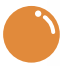 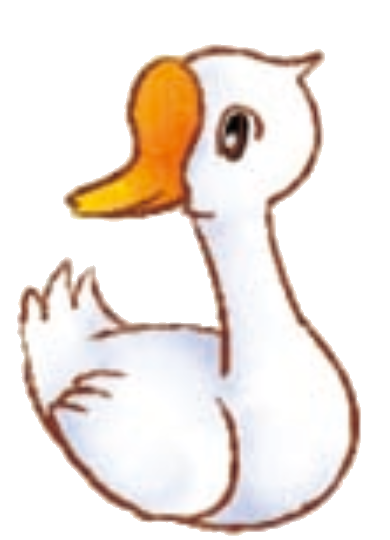 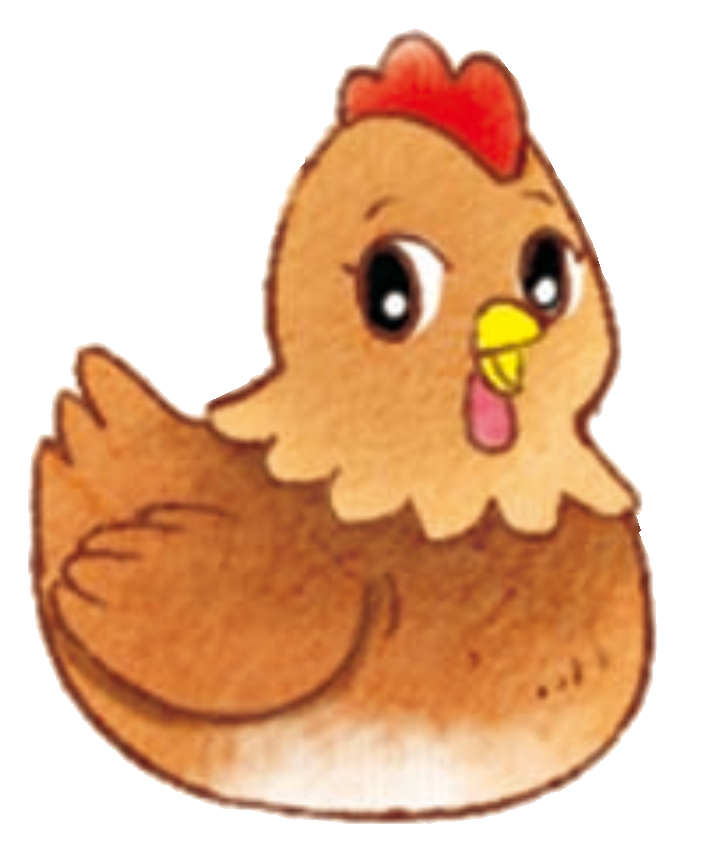 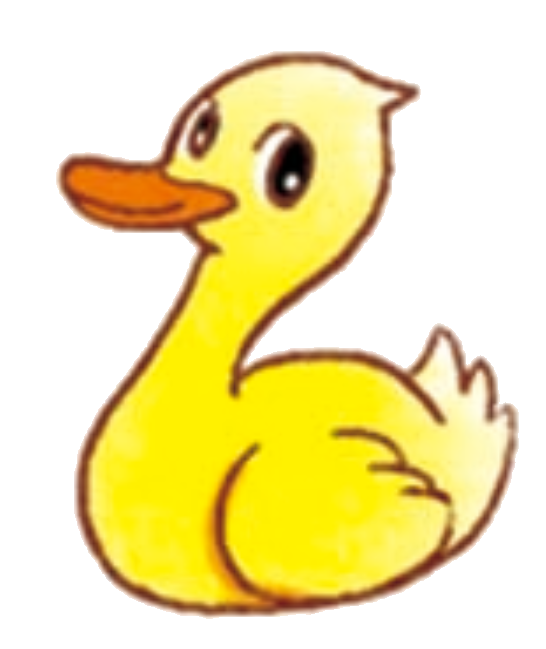 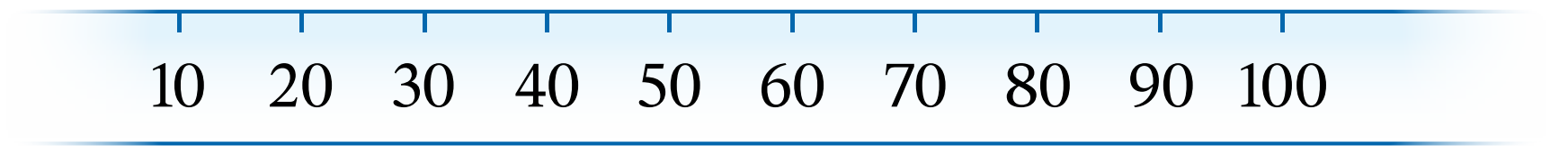 0
22只
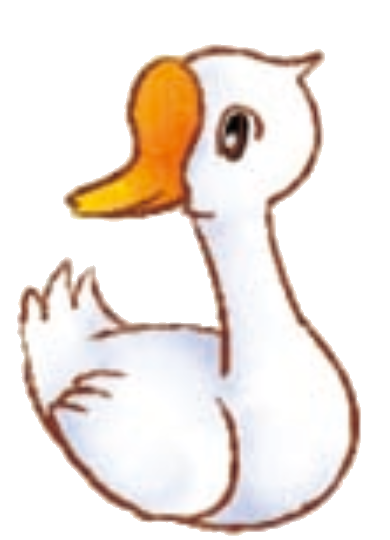 100只
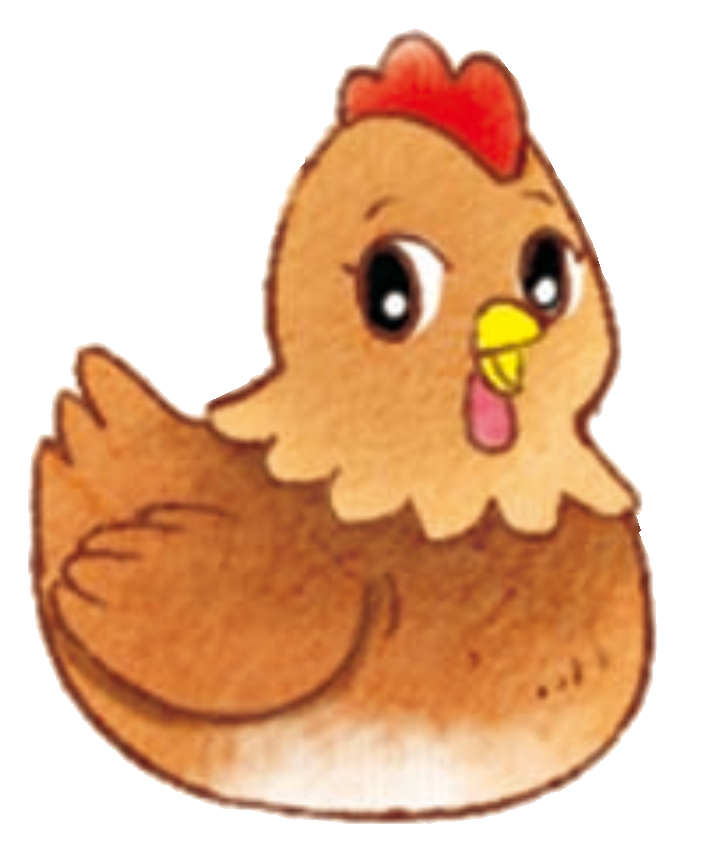 92只
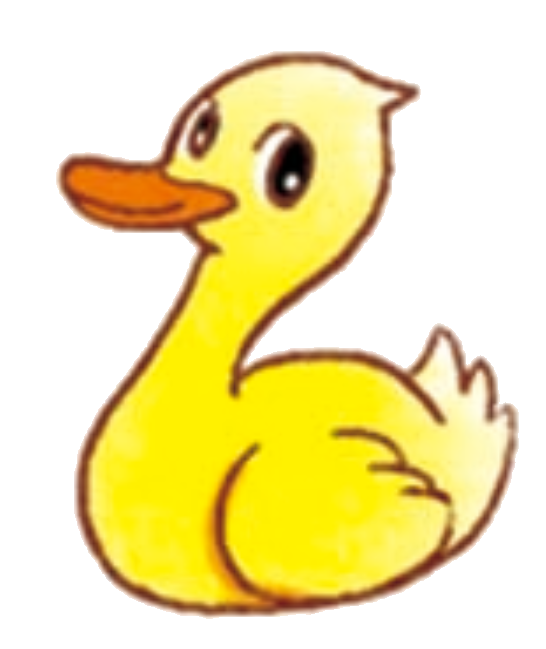 羊的只数与鹅差不多。
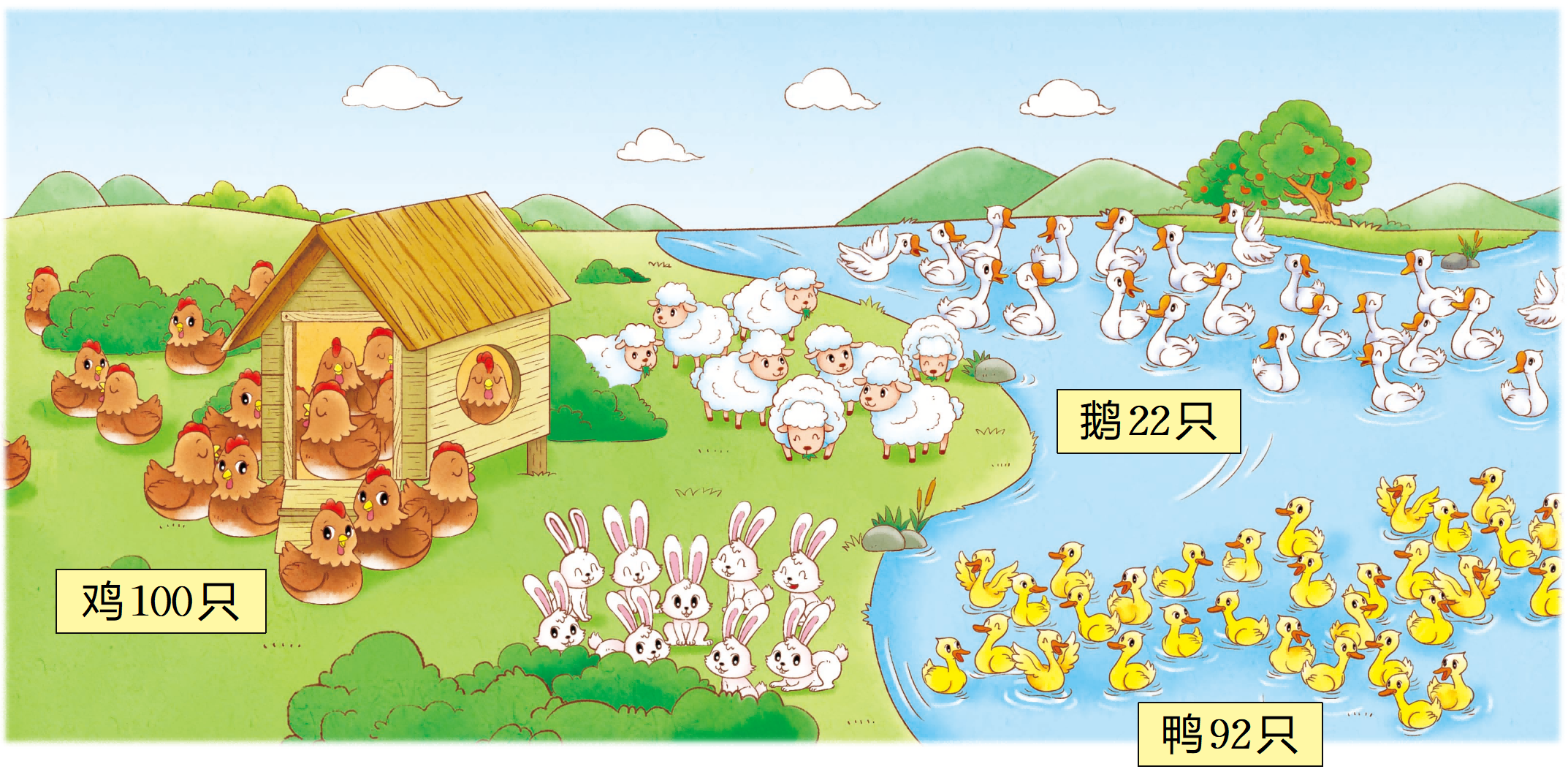 想一想，羊可能有多少只？（画“√”）
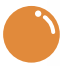 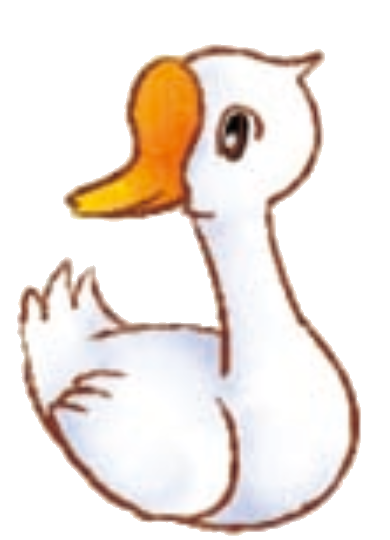 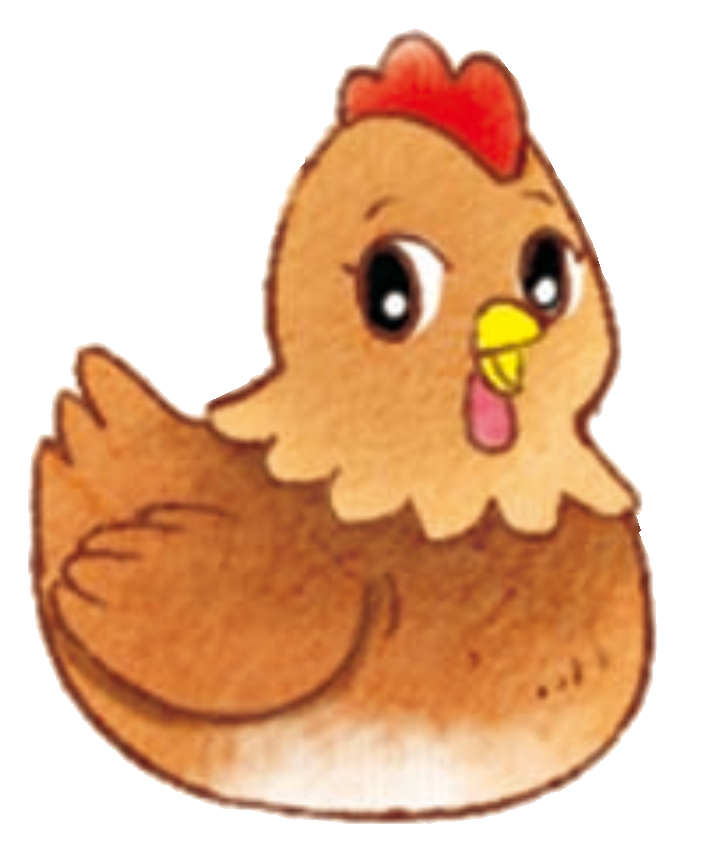 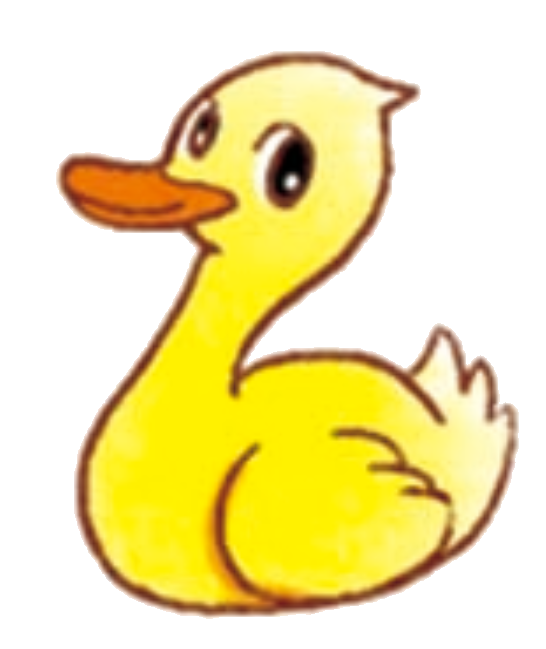 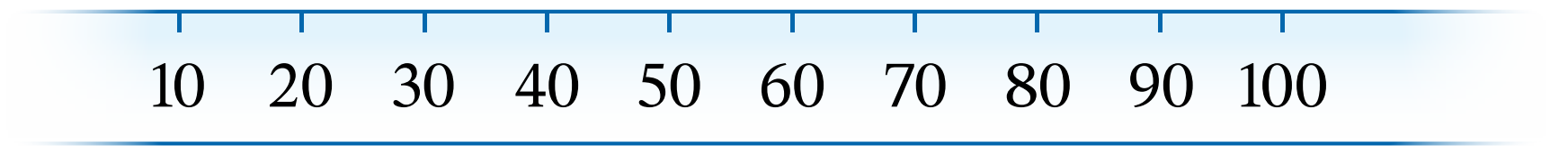 0
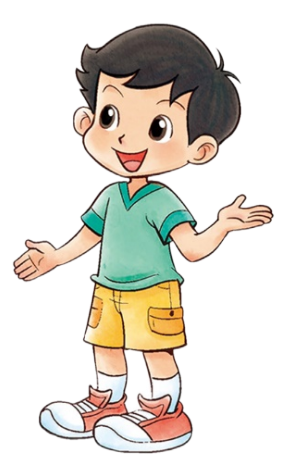 √
是18吗？
比 18 多得多的数有
90，97，是 90 吗？
是97。
比 18 多得多。
不是。
你猜对了！
18，26，90，97四个数中，有一个是兔子的只数，猜一猜。
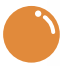 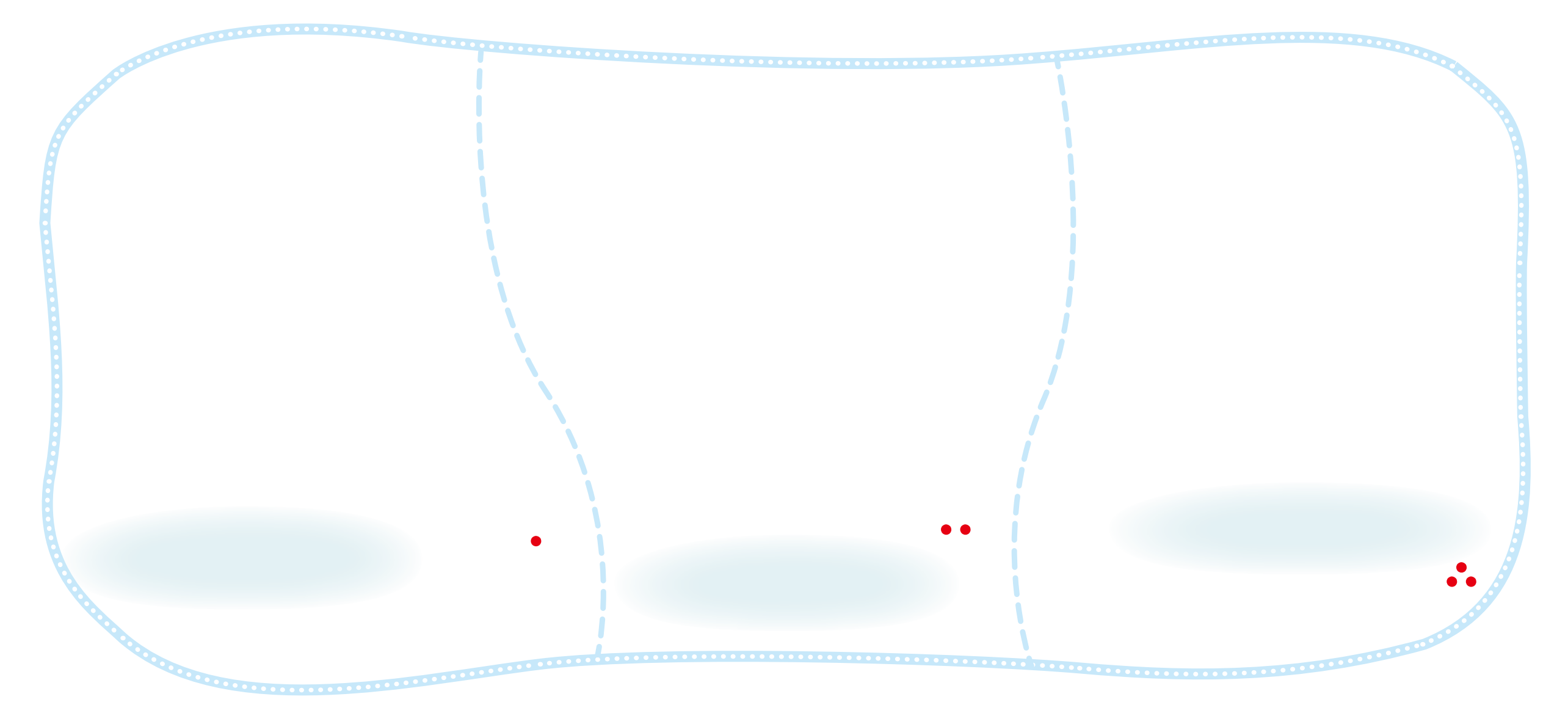 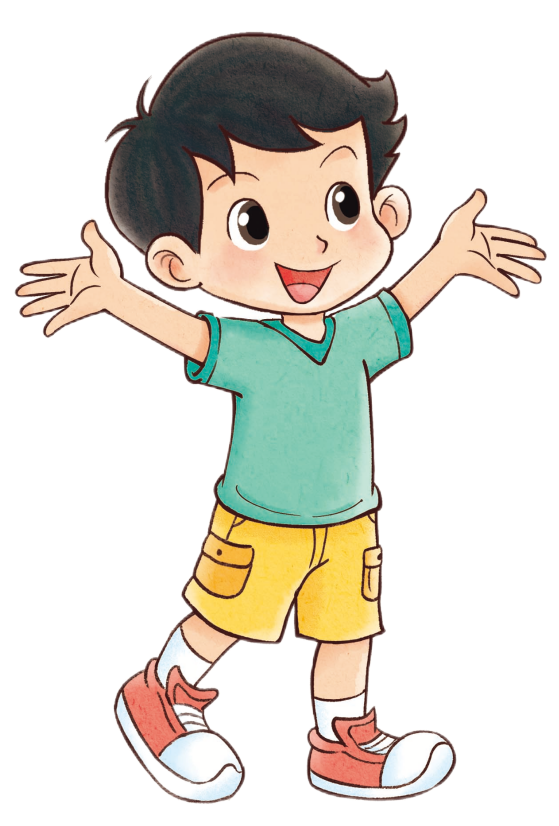 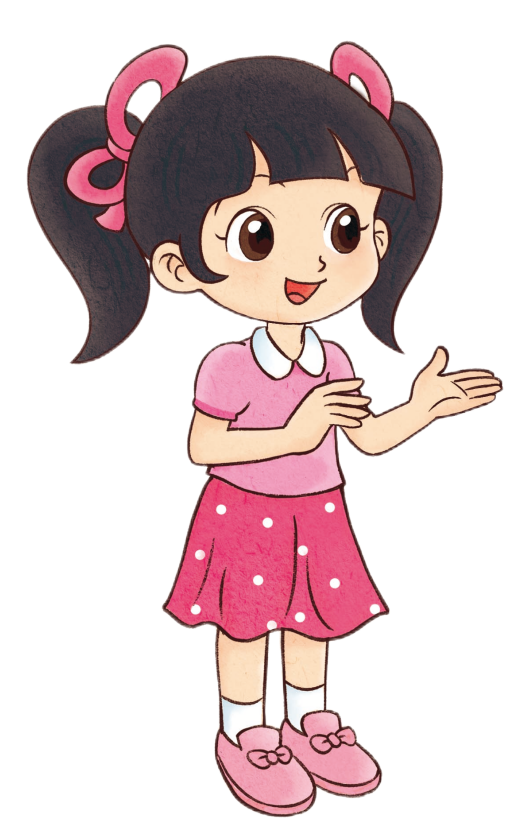 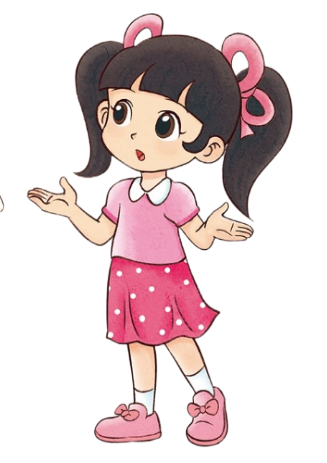 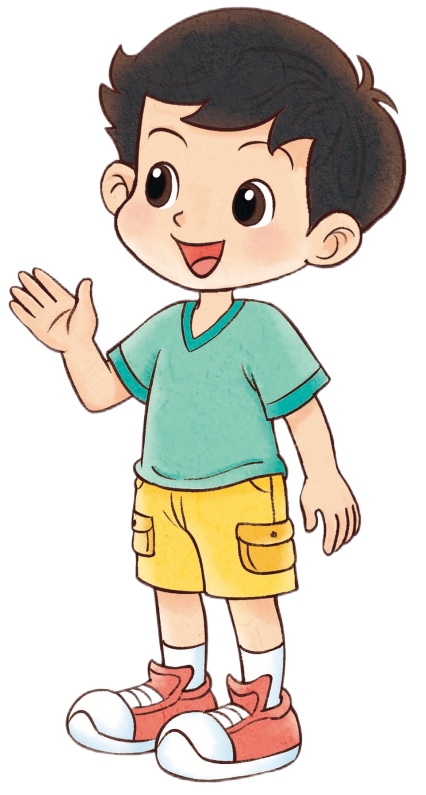 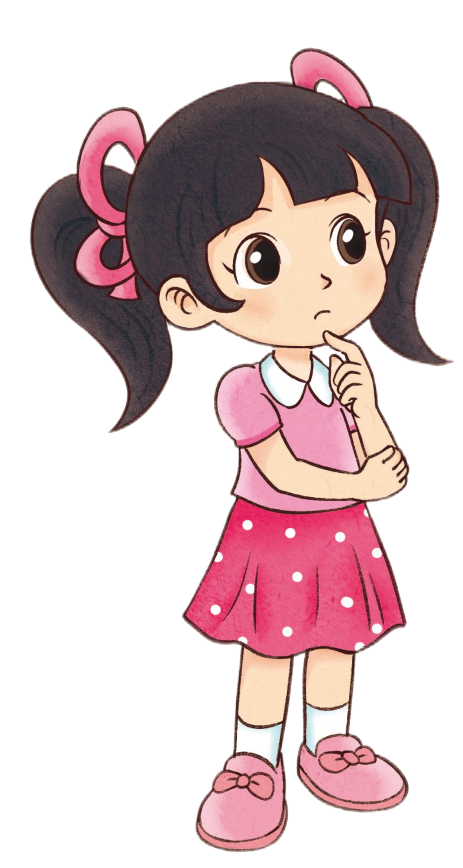 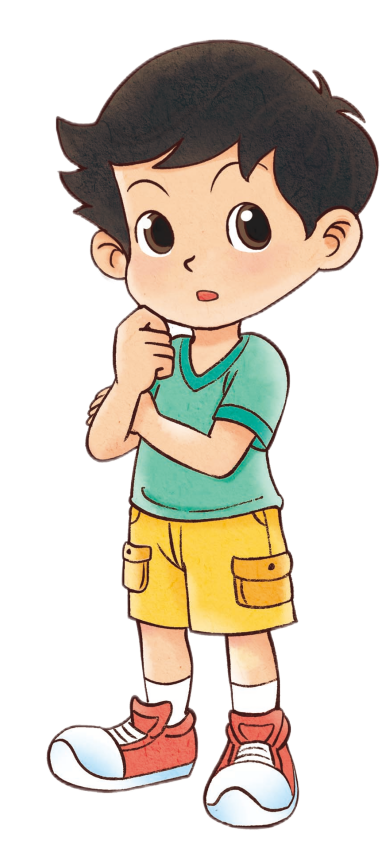 跳远的比跑步的少得多。
跳绳的比跑步的少一些。
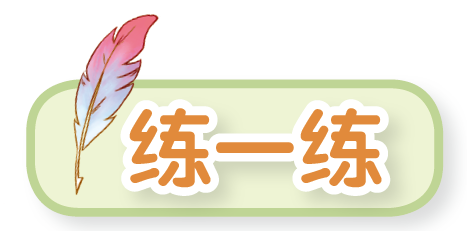 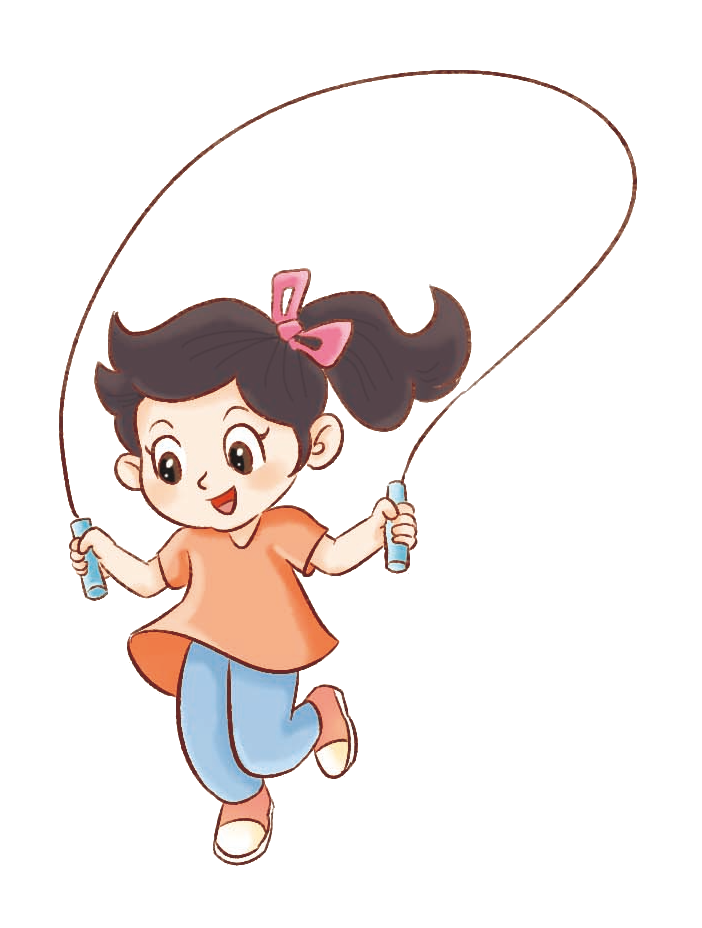 跑步的有 86 人。
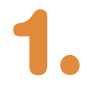 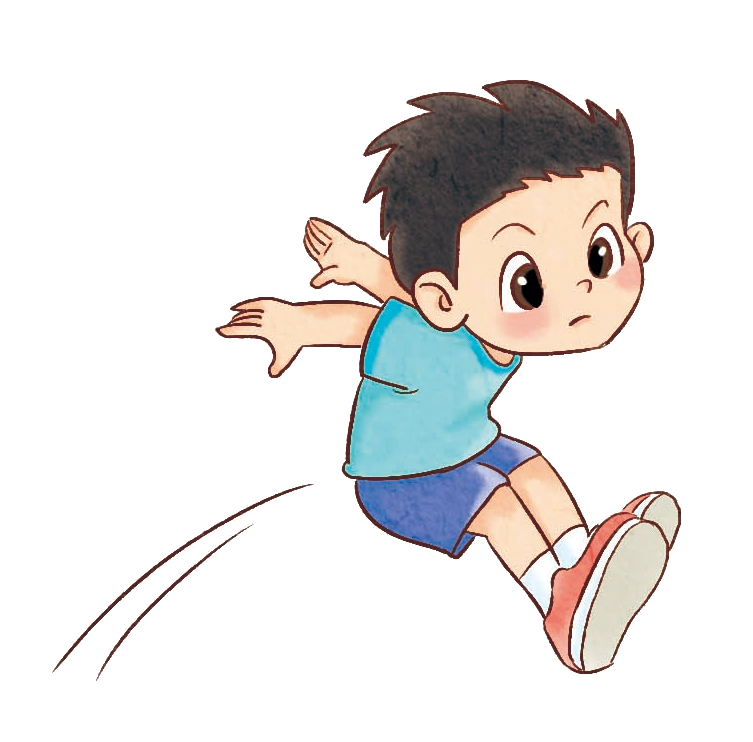 跳远的可能有多少人？（画“    ”）
跳绳的可能有多少人？（画“√ ”）
√
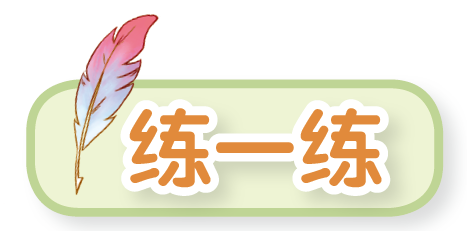 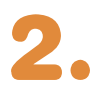 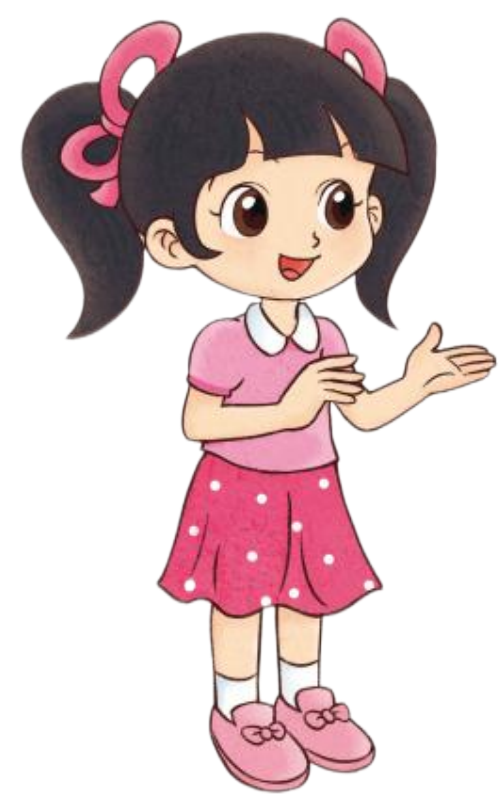 淘气的爸爸今年可能多少岁？（画“√”）
我爸爸今年37 岁。
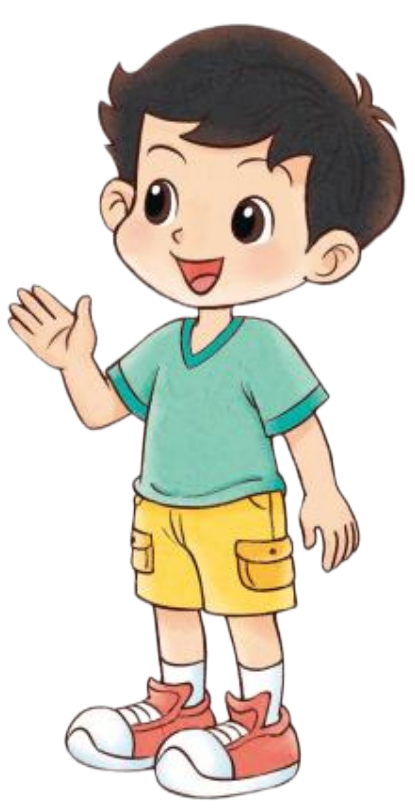 我爸爸的年龄和你爸爸的差不多。
√
你有什么收获？
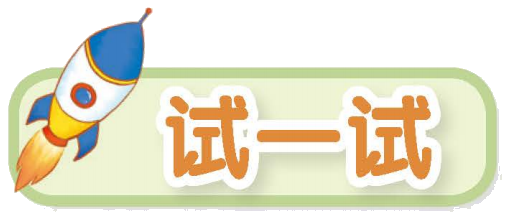 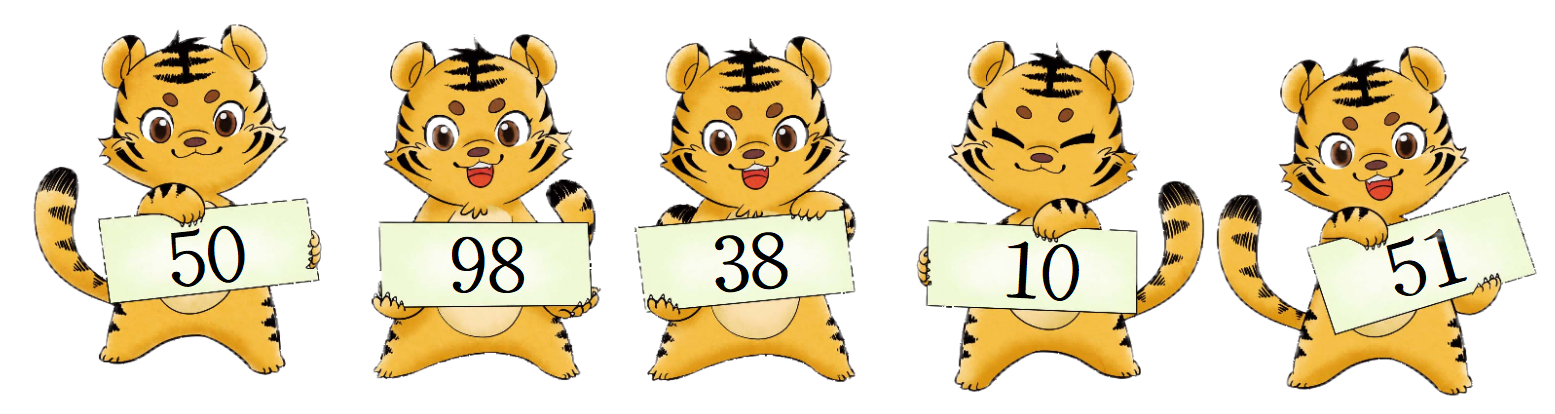 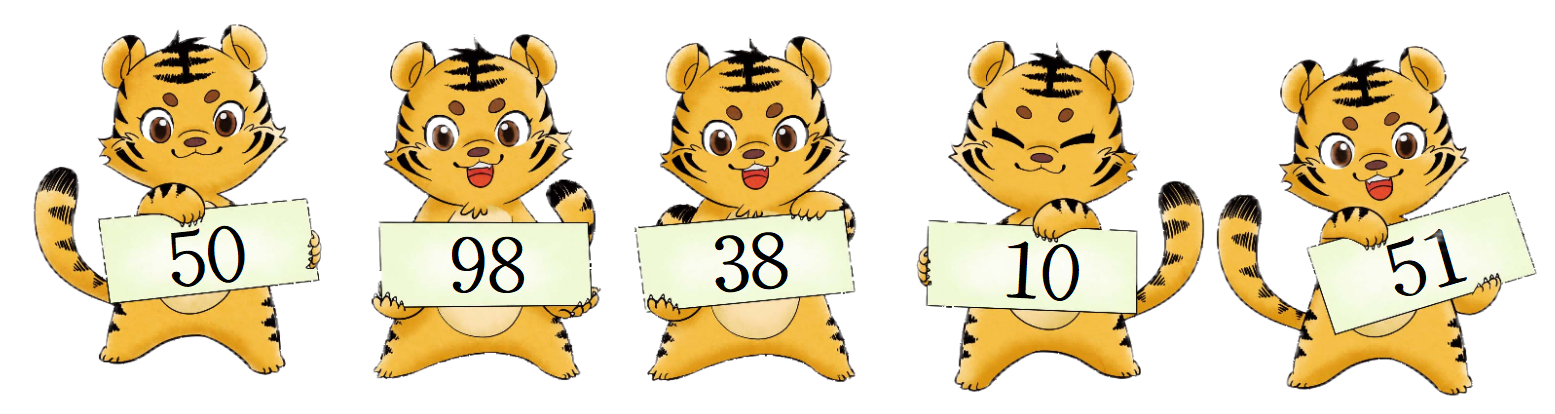 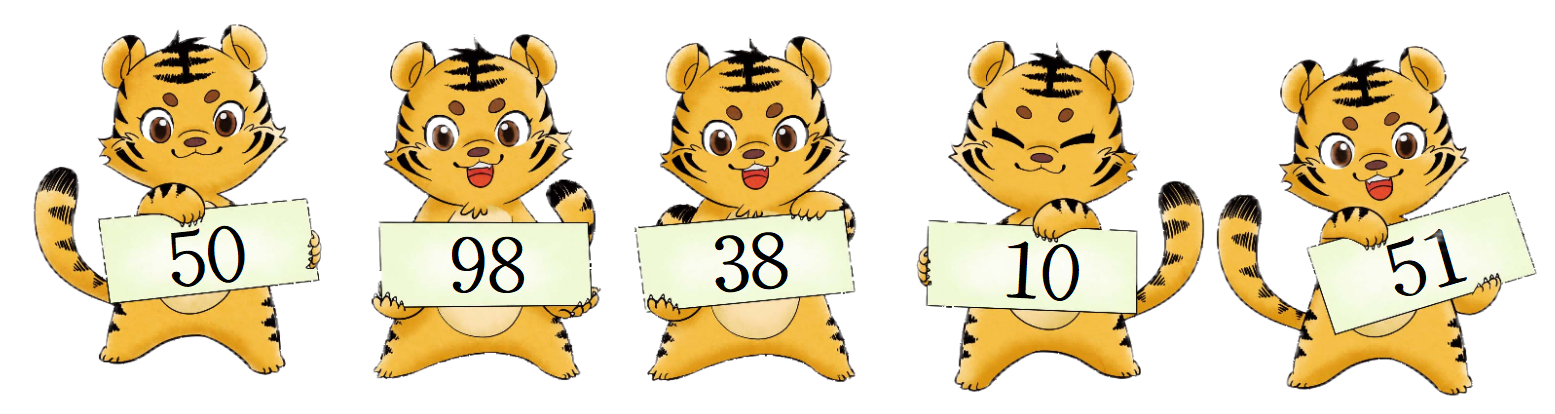 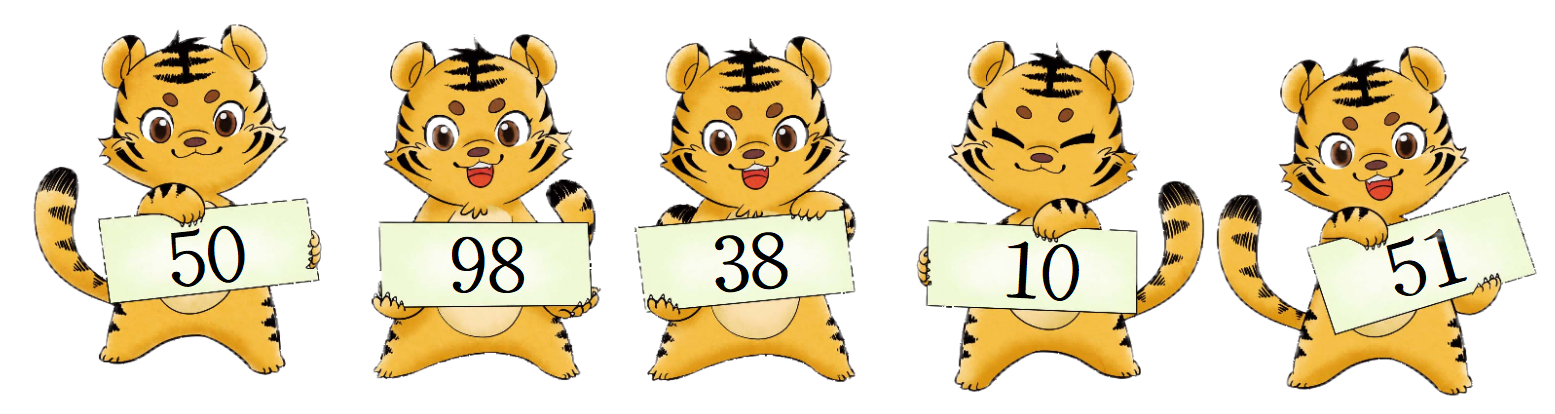 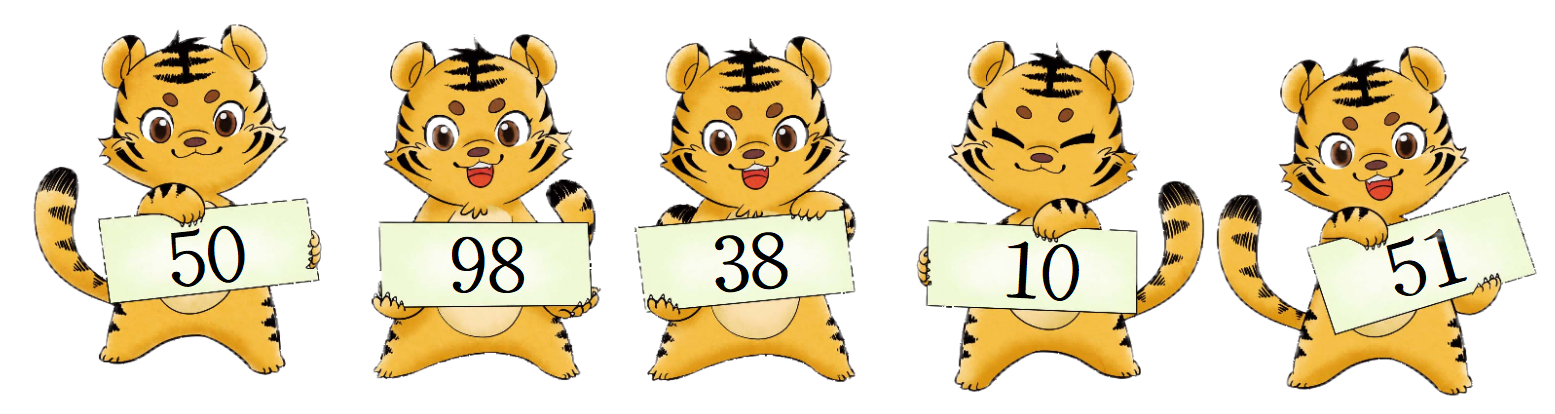 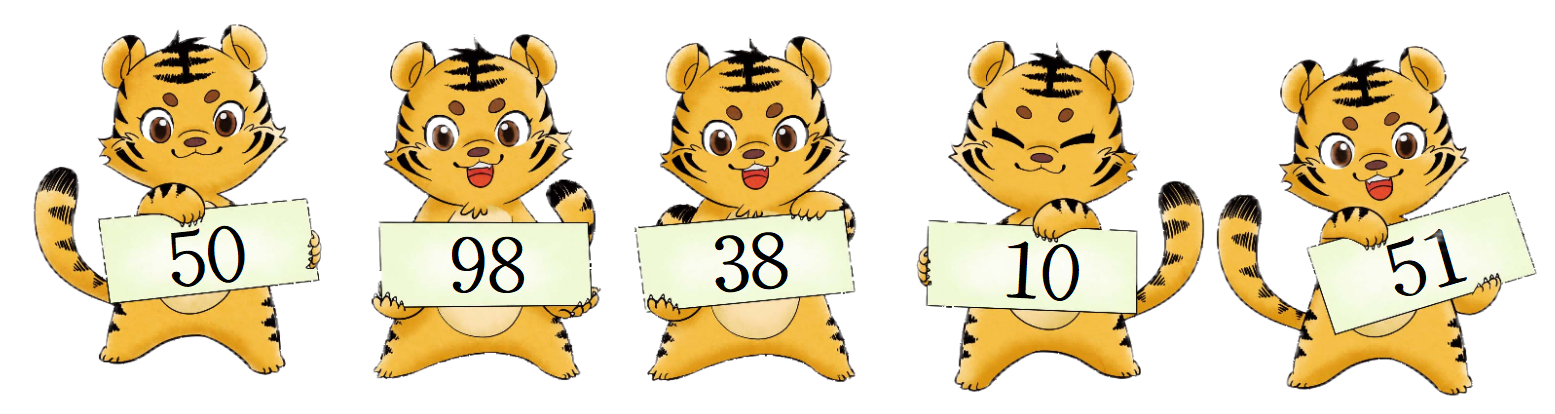 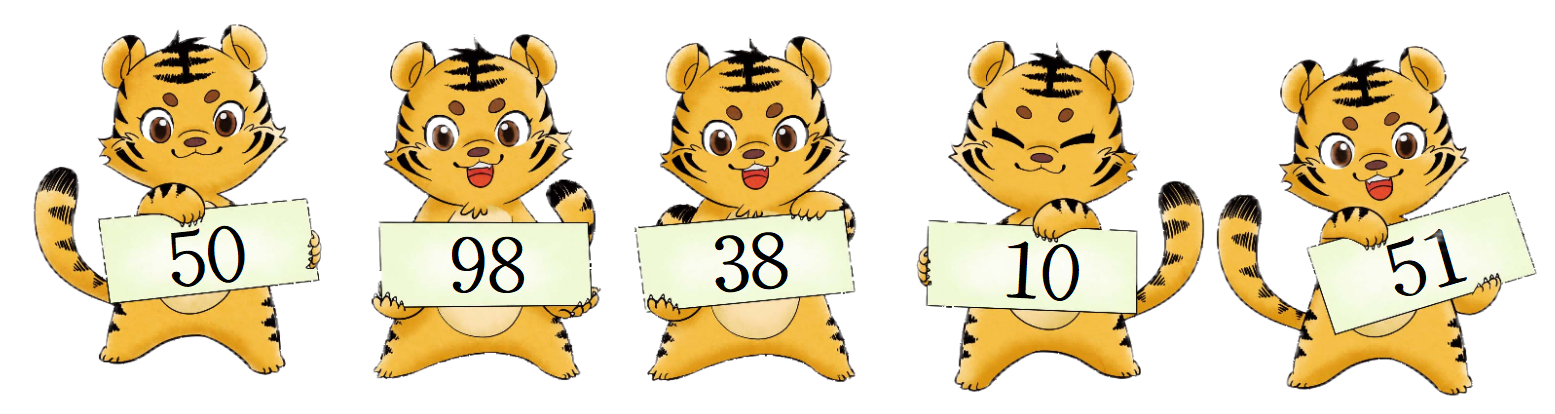 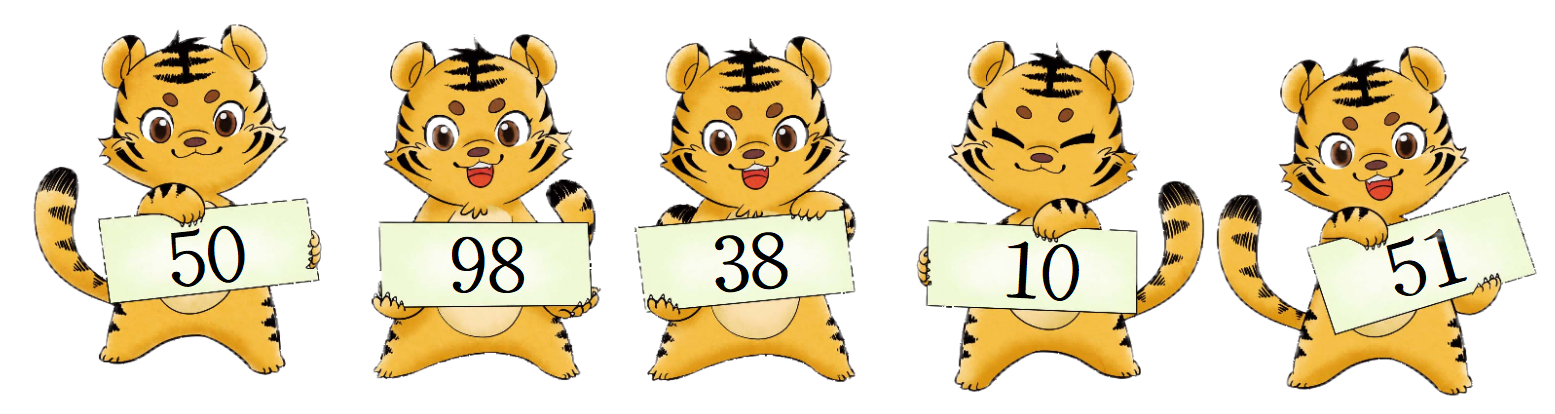 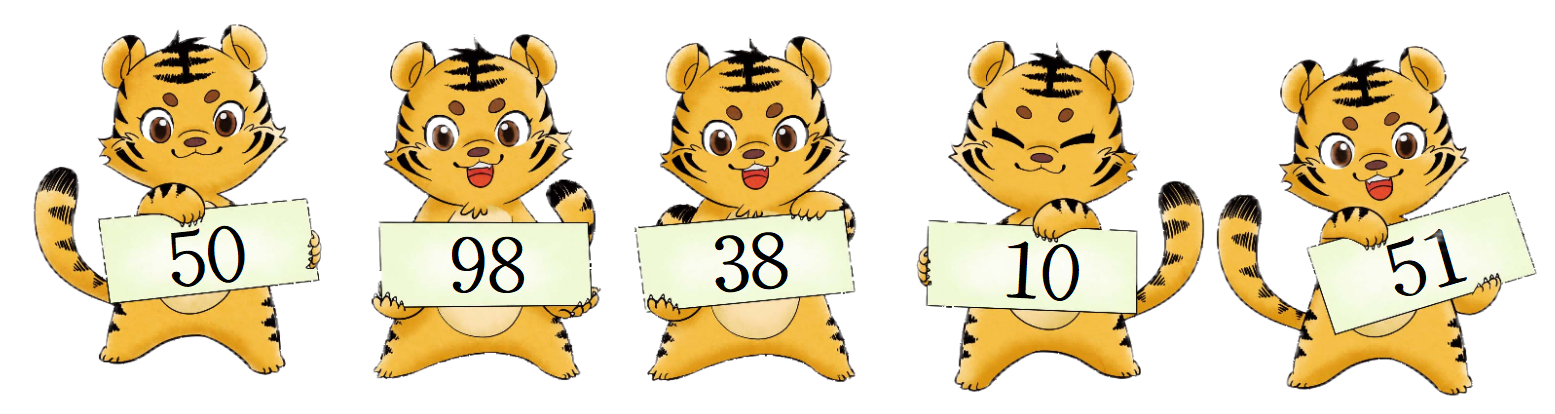 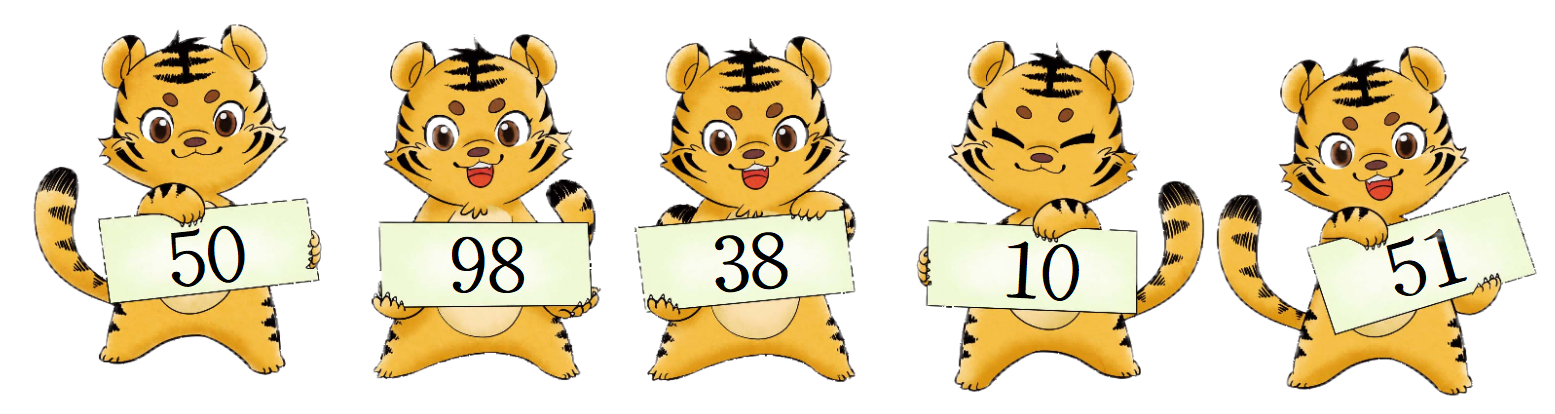 将卡片上的数从小到大排一排。
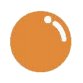 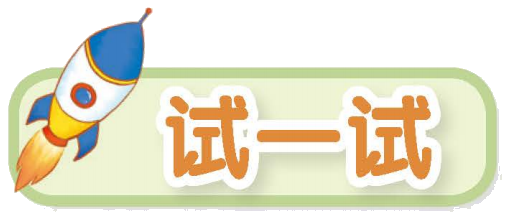 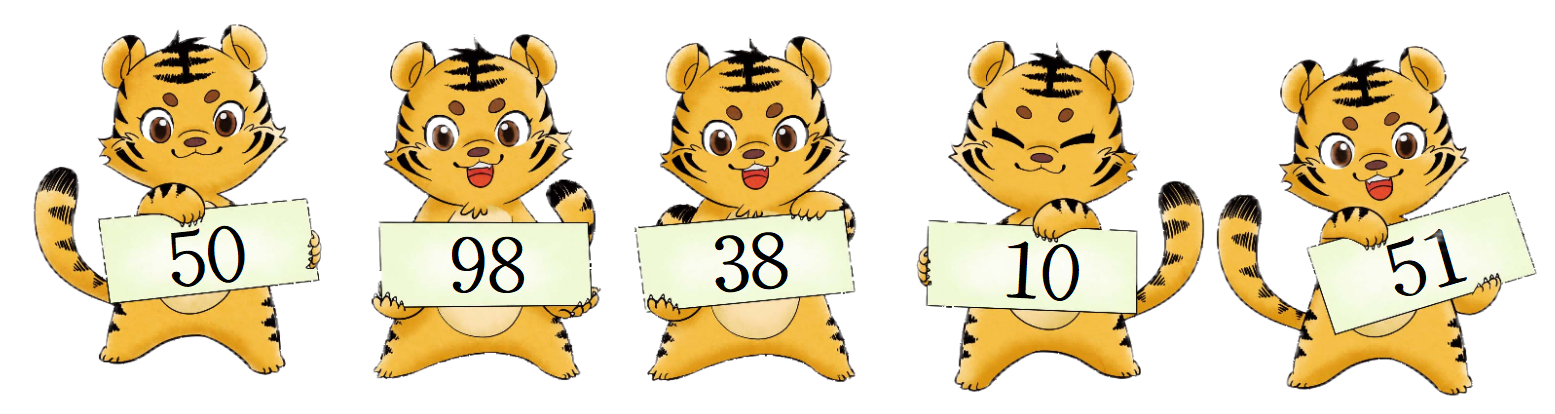 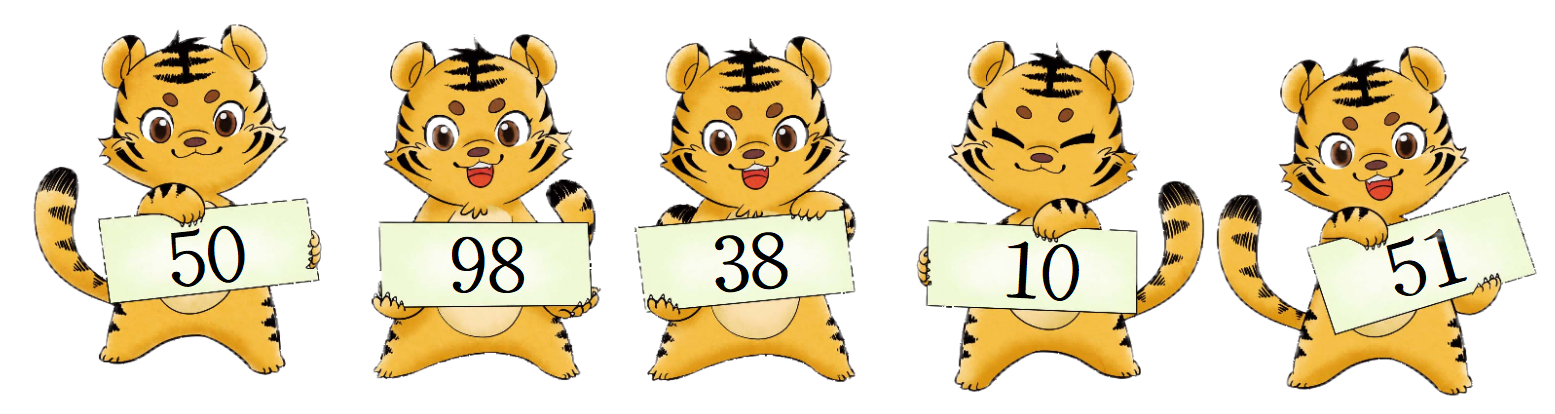 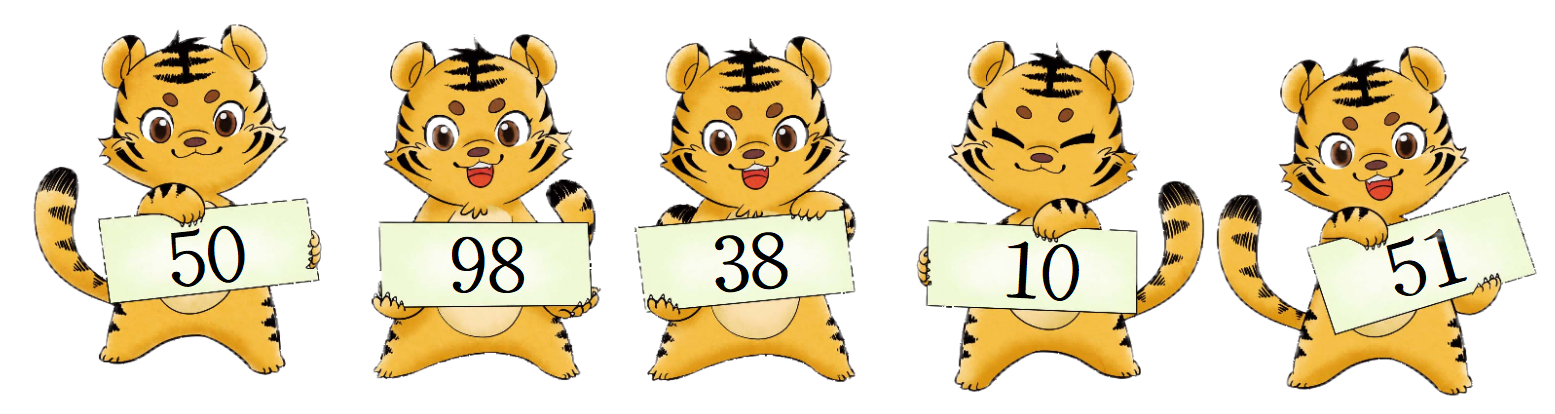 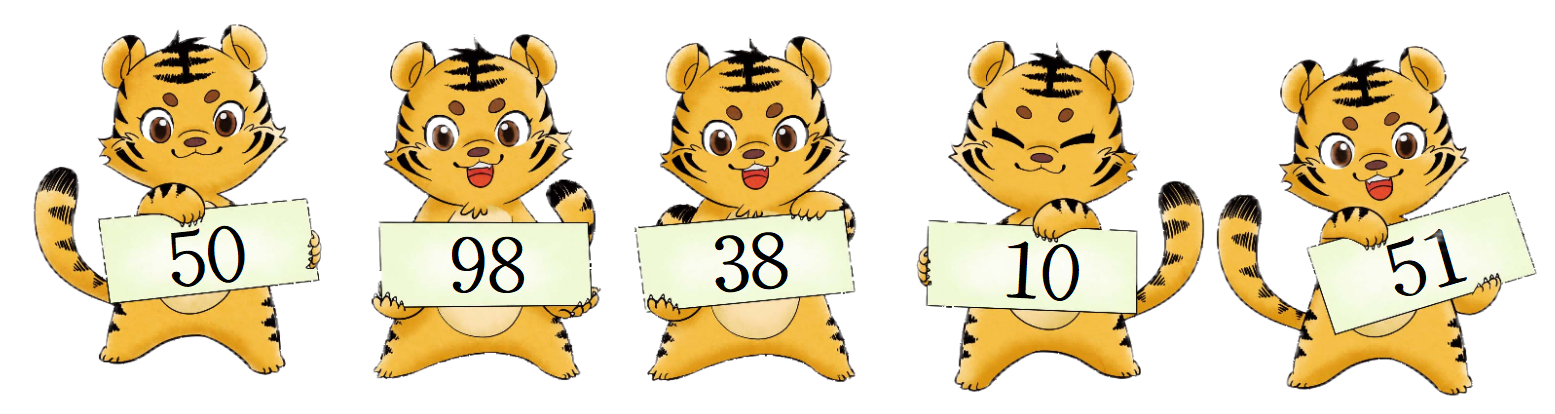 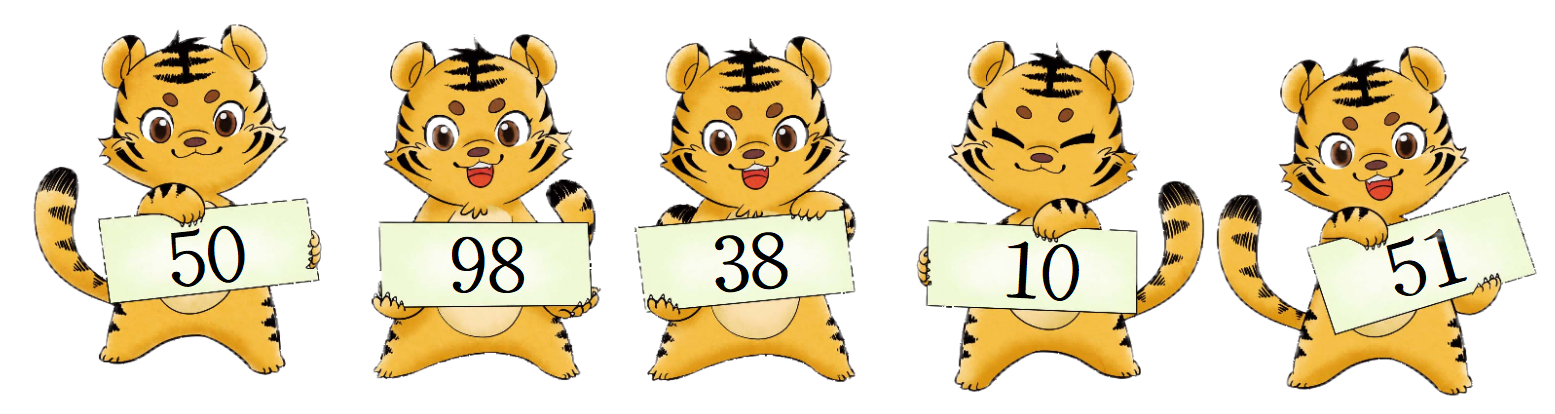 将卡片上的数从小到大排一排。
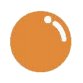 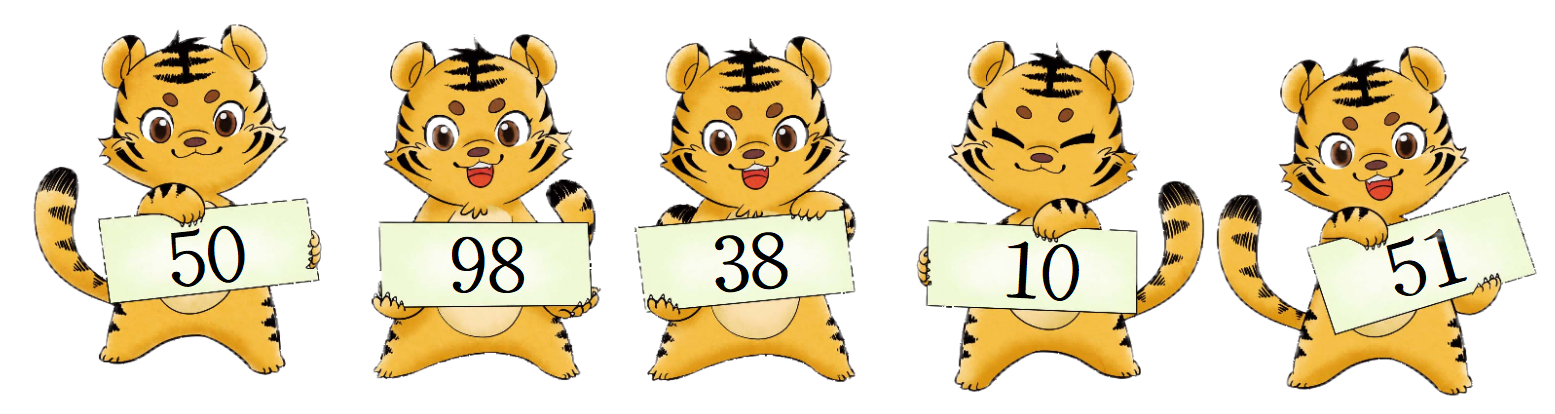 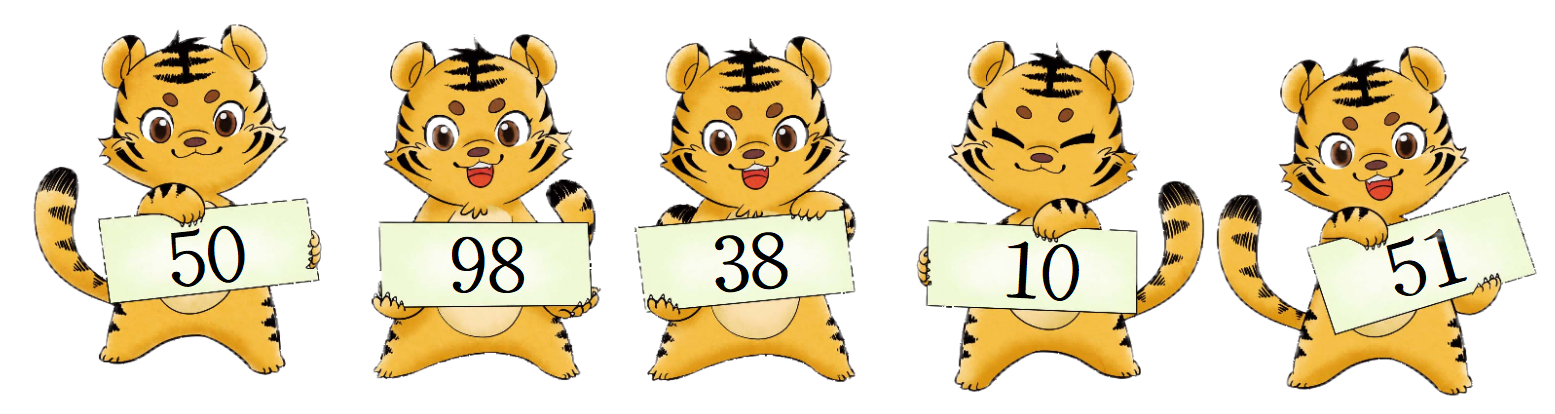 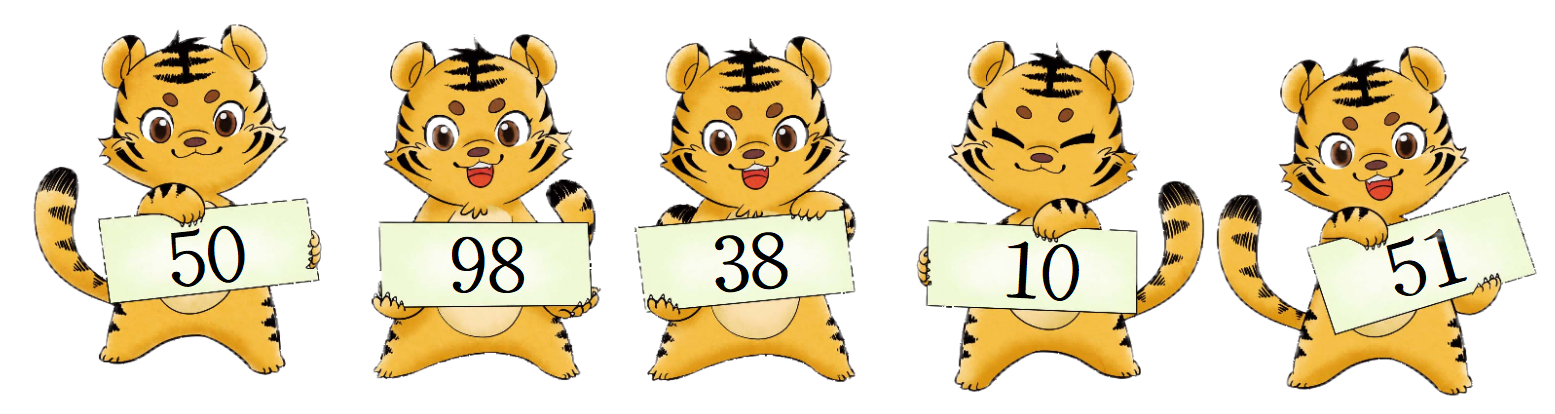 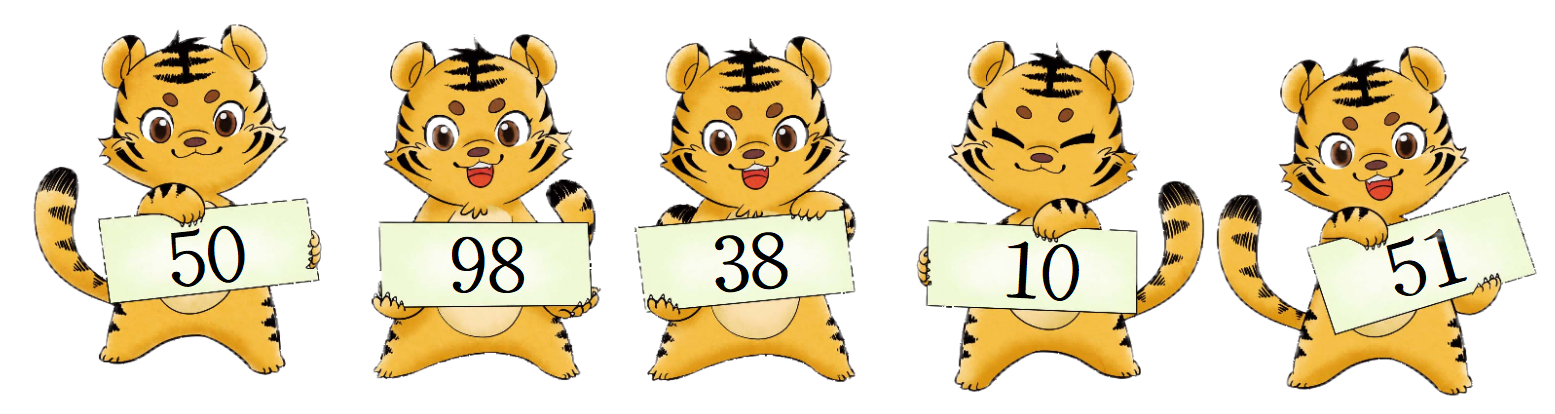 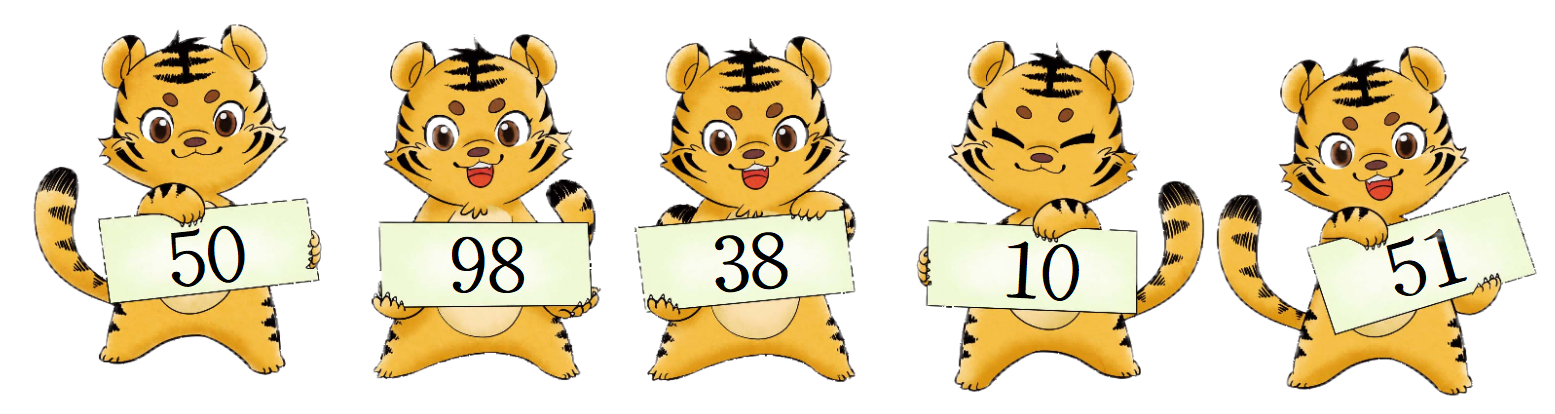 越往右数越大。
在图上标一标能帮助我们排一排。
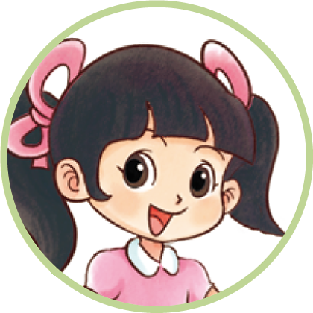 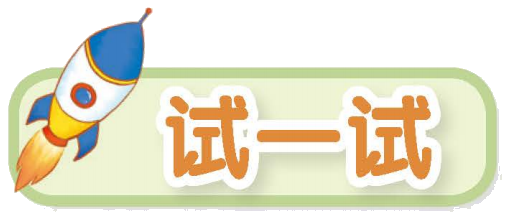 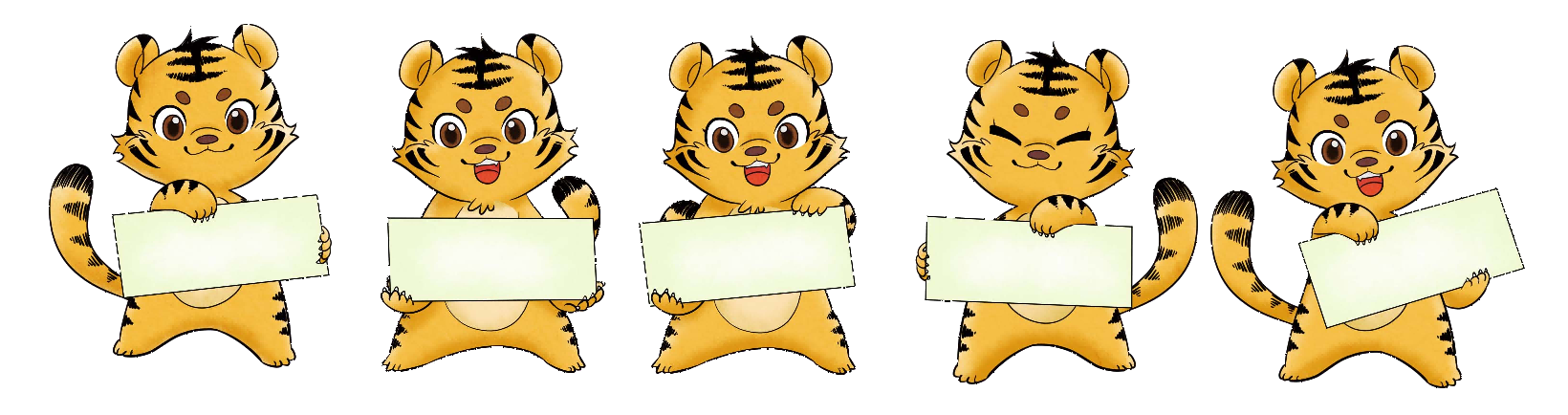 50
51
38
98
10
奇思是这样思考的，你能看懂吗？
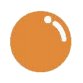 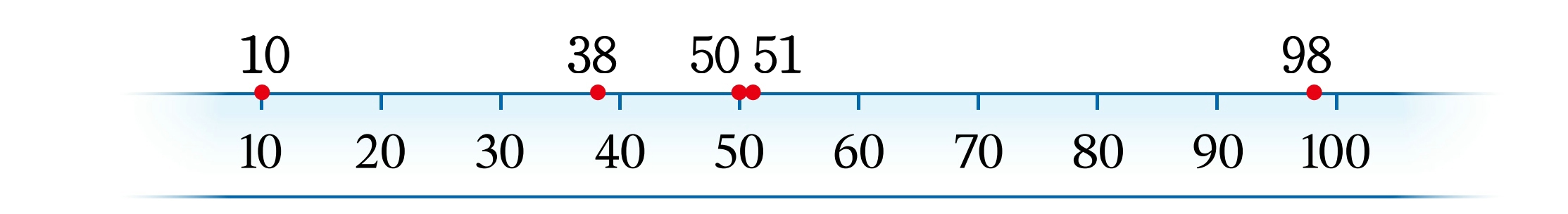 小
大
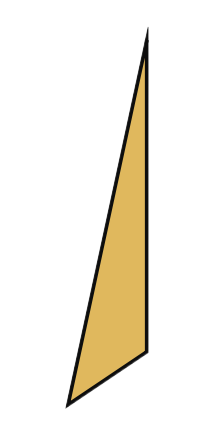 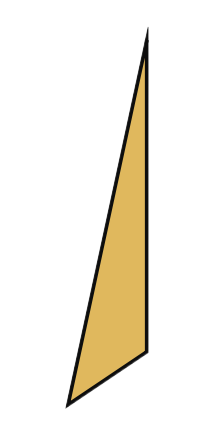 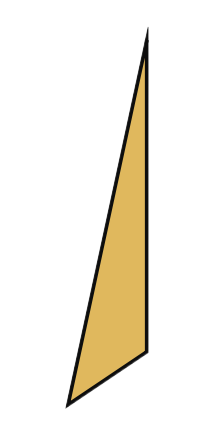 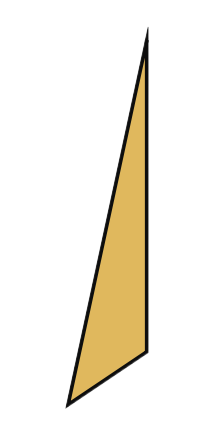 淘气组
笑笑组
妙想组
奇思组
95
88
91
79
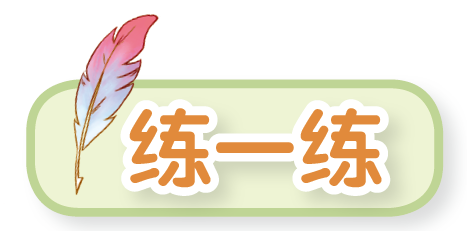 下面是淘气班4个小组的体育比赛得分情况，请按照得分高低排序。用卡片摆一摆，填一填。
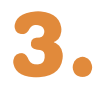 （     ）
95
＞
（     ）
91
＞
（     ）
88
＞
（     ）
79
你有什么收获？